じょうほう
きょういく
情報モラル教育
だい28話フリーWi-Fiには危険がいっぱい！
わ
ワイ　　　ファイ
きけん
きけん
28.フリーWi-Fiには危険がいっぱい！
いえ
ワイ　ファイ
ふあんてい
なると
いけ　だ
家のWi-Fiが不安定なので、鳴門くんと池田くんは、
駅のちかくのフリーWi-Fiをつかって遊んでいました。
えき
あそ
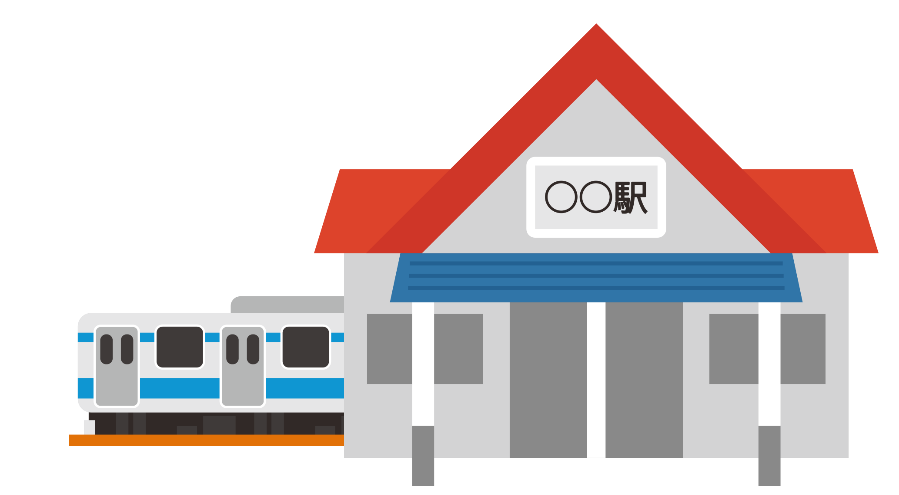 このフリーWi-Fiは
パスワードがなくても
つかえるから
べんりだよね
無料でつかえて
いいね！
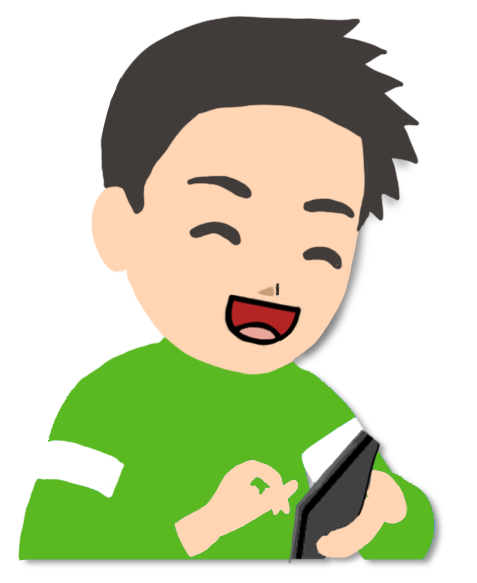 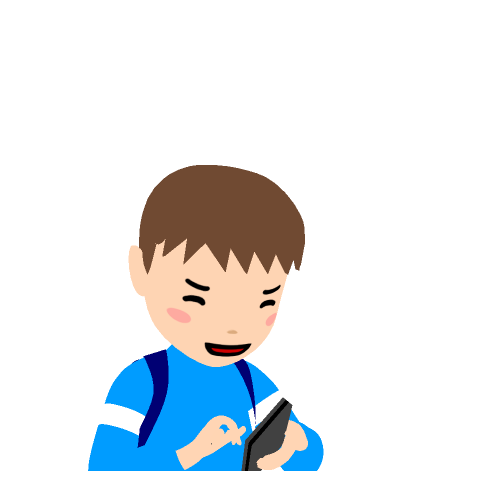 むりょう
きけん
28.フリーWi-Fiには危険がいっぱい！
ふたり
じょう
つうしん
ないよう
でも二人は、ネットワーク上の通信内容がまる見えに
なっていることに、まったく気づいていませんでした。
き
まる見えだよ～
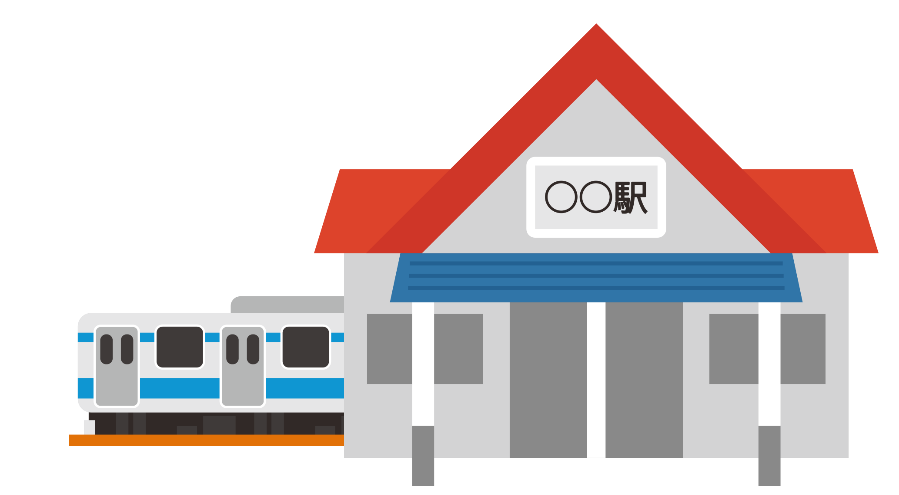 ●メール内容
●アクセス履歴
●書きこみ内容
●ID／パスワード
ほか
二人の通信内容
うしし…
ふたり
つうしんないよう
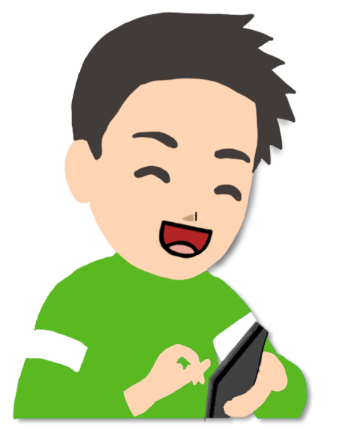 ないよう
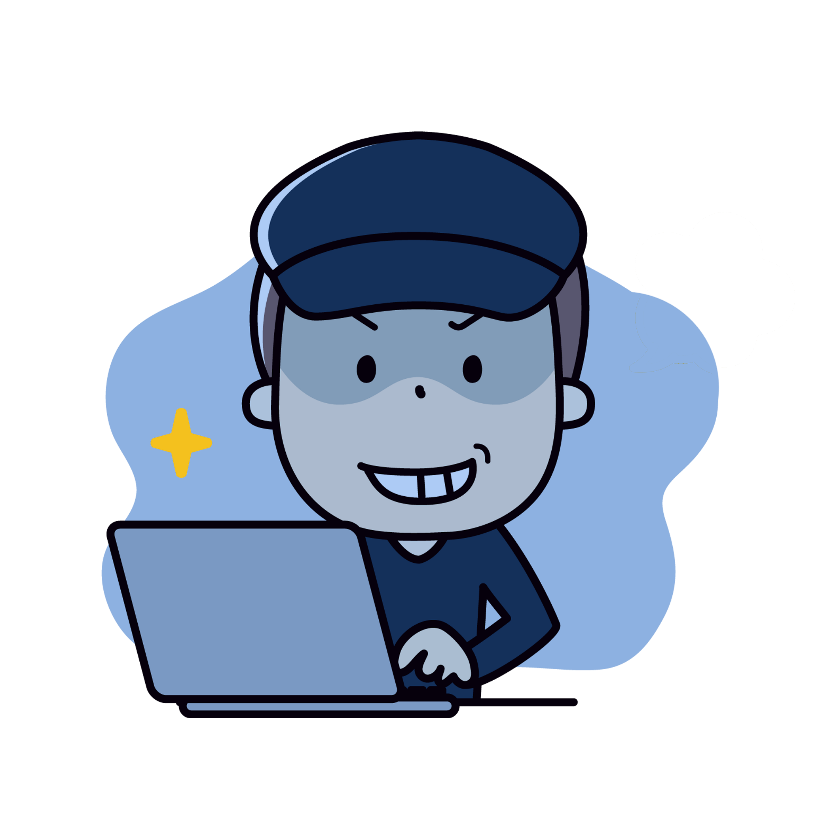 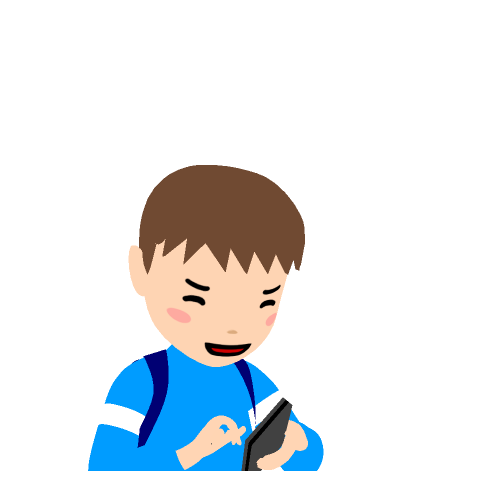 りれき
か
ないよう
きけん
28.フリーWi-Fiには危険がいっぱい！
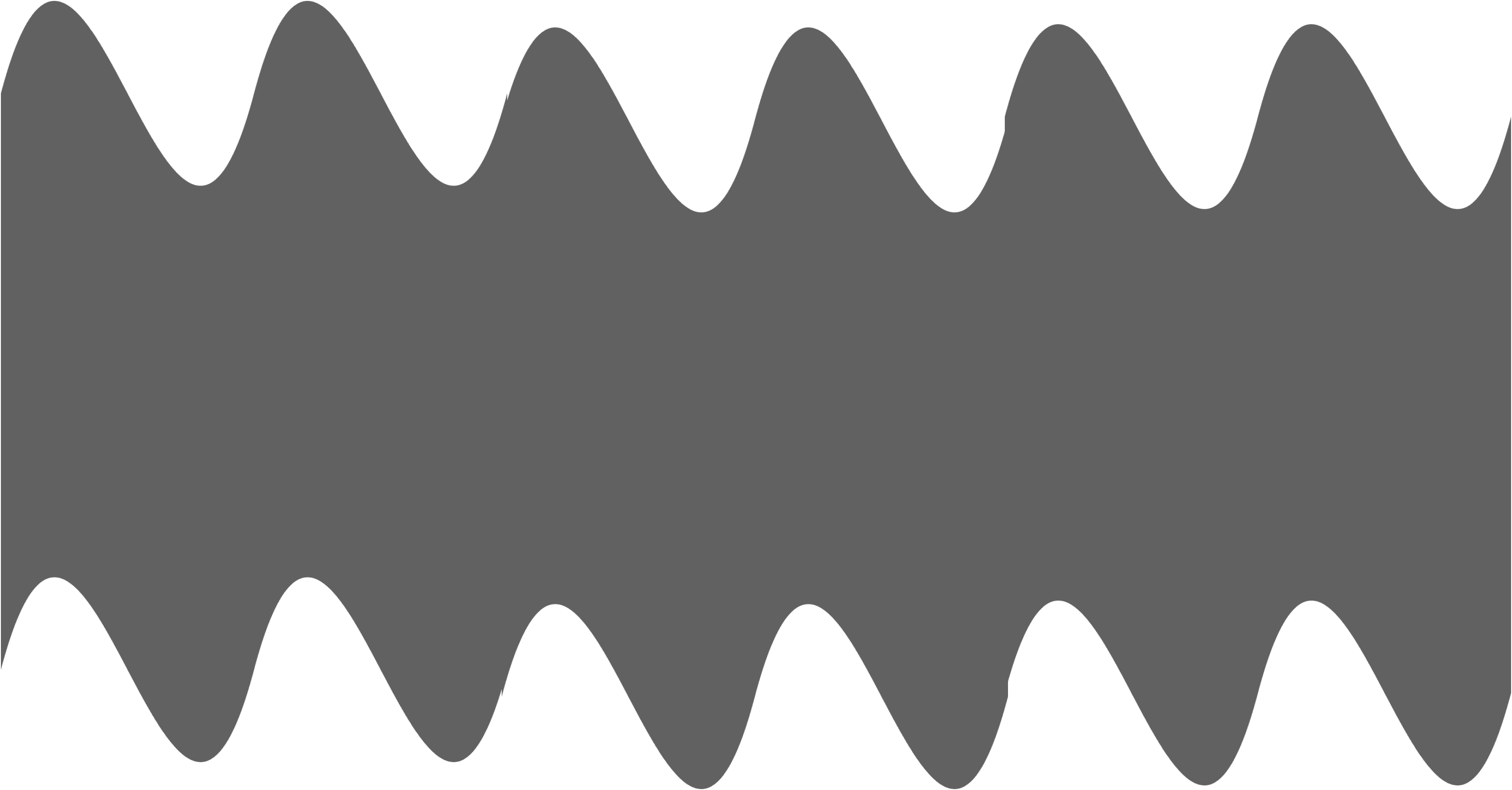 がっこう
かえ
みち
なると
し
ある日、学校からの帰り道で、鳴門くんは知らない人から
名前をよばれて、とてもこわい思いをしました。
なまえ
おも
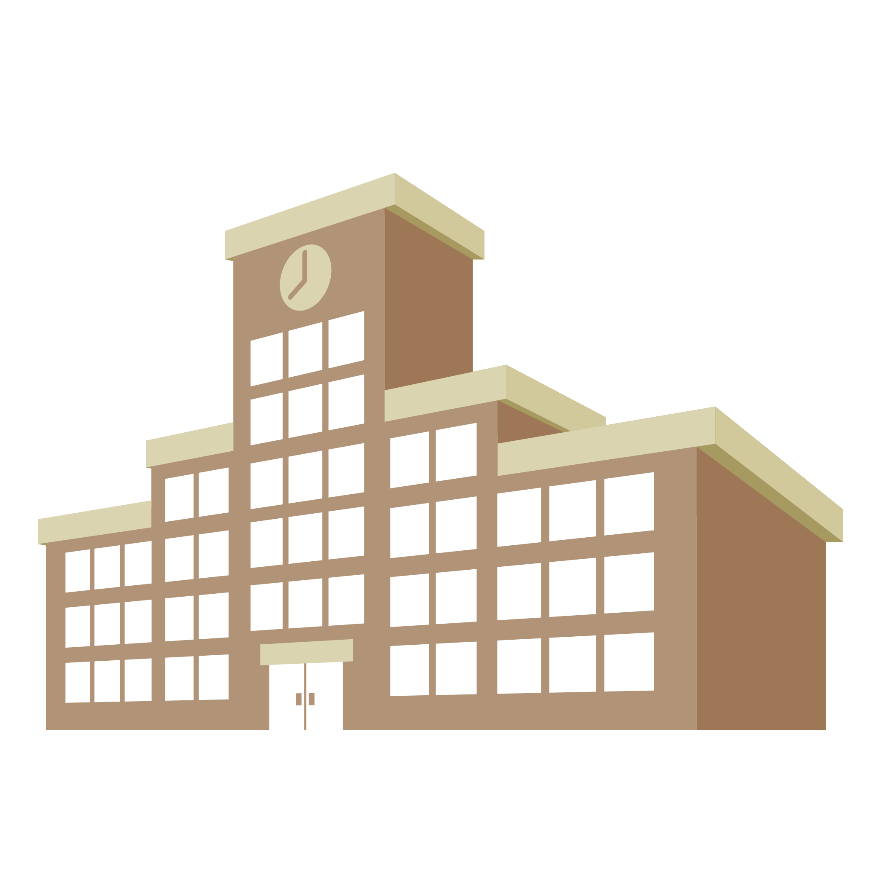 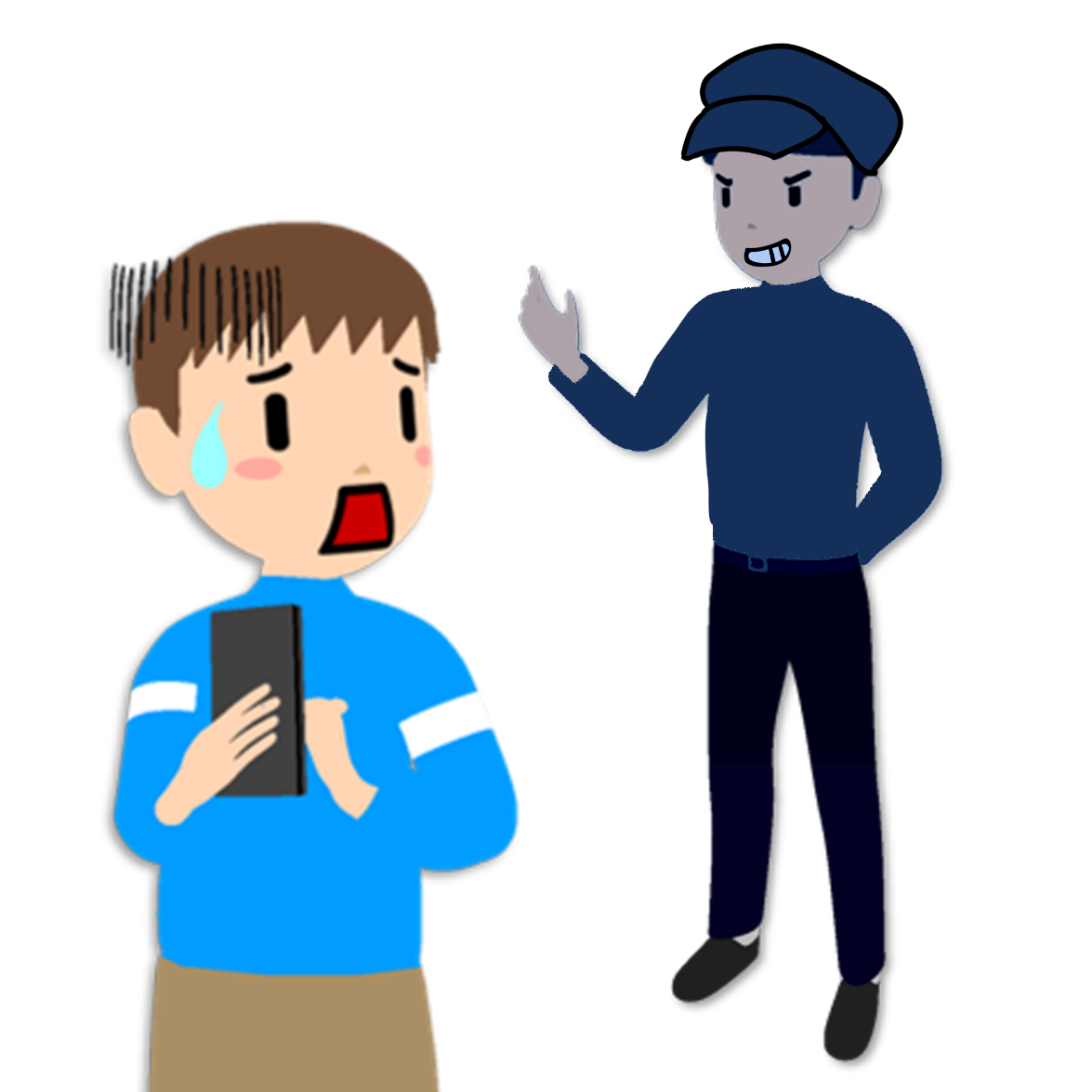 ねぇ　きみ
鳴門くんだろ？
いっしょに
ゲームしようよ
なると
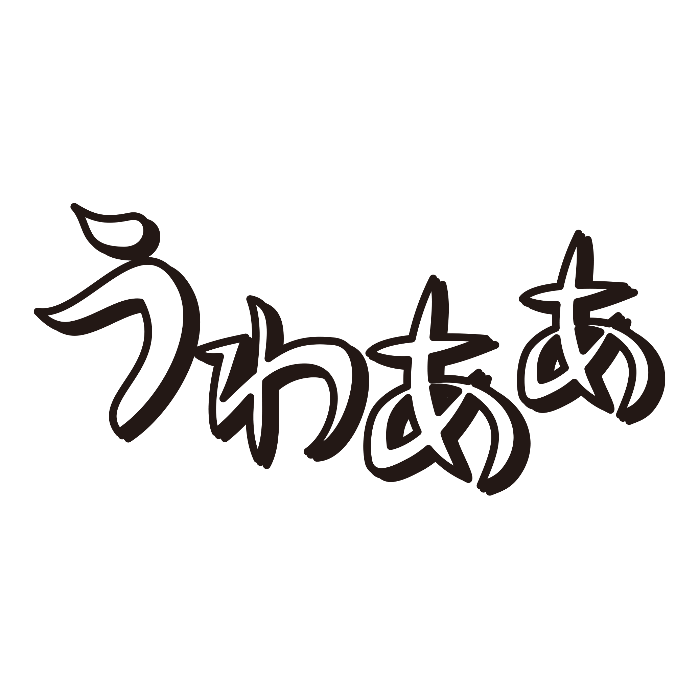 いつも
フリーWi-Fiで
遊んでるよね
やばい…こわいよ！
　なんで名前しってるの？
あそ
なまえ
きけん
28.フリーWi-Fiには危険がいっぱい！
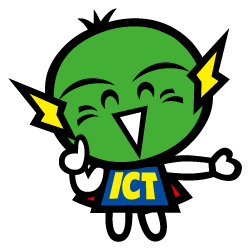 なにがいけなかったのか
いっしょに考えてみよう！
かんが
じゆう
むりょう
だれもが自由に、しかも無料でつかえるフリーWi-Fiは、
とても便利ですが、簡単にのぞき見されたり、盗聴されたり、
IDやパスワードを盗まれたりする危険性があります。
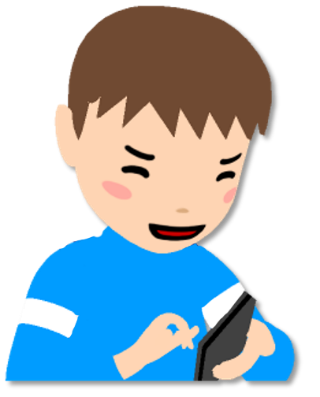 べんり
かんたん
とうちょう
ぬす
きけんせい
あくしつ
悪質なWi-Fiスポットがあることもおぼえておこう！
つか
おも
りよう
あくい
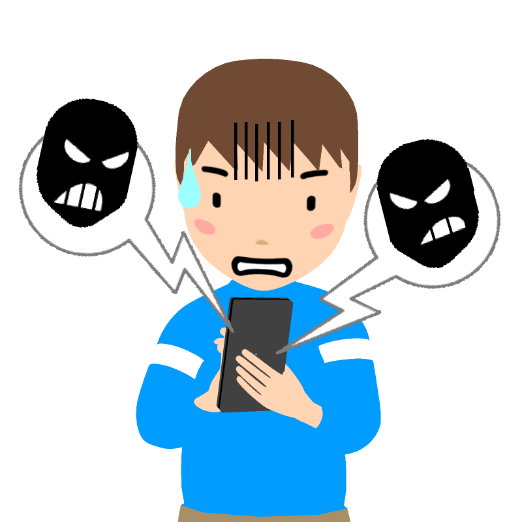 ネットを使いたいという思いを利用し、悪意をもった人がWi-Fi
スポットを設置することもあります。Wi-Fiスポットに接続するとき
には、接続先の名前やカギマークがあることを確認しましょう。
（※カギマークがあっても安全とはかぎりません）
タダでつかえて
べんり
せっち
せつぞく
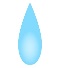 せつぞく
さき
なまえ
かくにん
あんぜん
[Speaker Notes: 【参考資料】
総務省「インターネットトラブル事例2021版」-15／個人情報について気をつけたいこと
「インターネットの安全安心ハンドブック」-68／公衆無線LAN利用時の注意
「インターネットの安全安心ハンドブック」-94／情報漏れを防ぐ②]
きけん
28.フリーWi-Fiには危険がいっぱい！
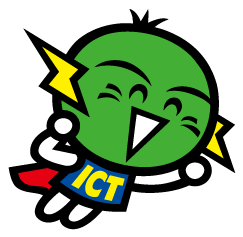 あんぜん
つか
フリーWi-Fiをより安全に使うためには
自分で自分をまもることも大切！
じぶん
じぶん
たいせつ
あんしん
つか
ちゅうい
フリーWi-Fiをできるだけ安心して使うためにも、つぎのことに注意しましょう。
　●「Wi-Fiに自動接続する」の設定をオンのままにしない　
　●「カギ（パスワード）」のついていないフリーWi-Fiはつかわない
　●フリーWi-Fiに接続中は、SNSなどのIDやパスワードを入力しない
じどう
せつぞく
せってい
せつぞくちゅう
にゅうりょく
これからは
気をつけよう！
き
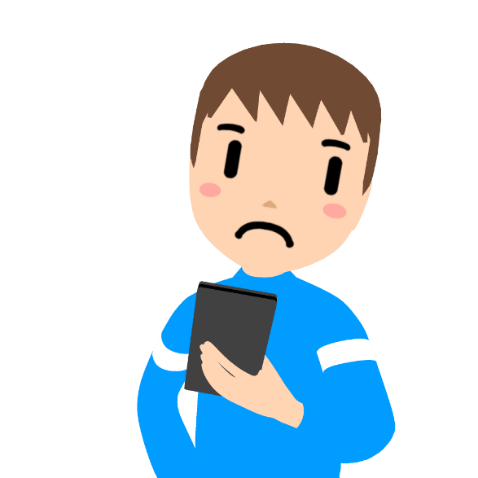 こじん
じょうほう
にゅうりょく
つうしん
とちゅう
ぬす
み
個人情報などを入力するときは、 通信を途中で盗み見され
ないようにするために、ブラウザ上にカギマークが表示されるか、 
URLが「https」からはじまっているかを確認しましょう。
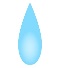 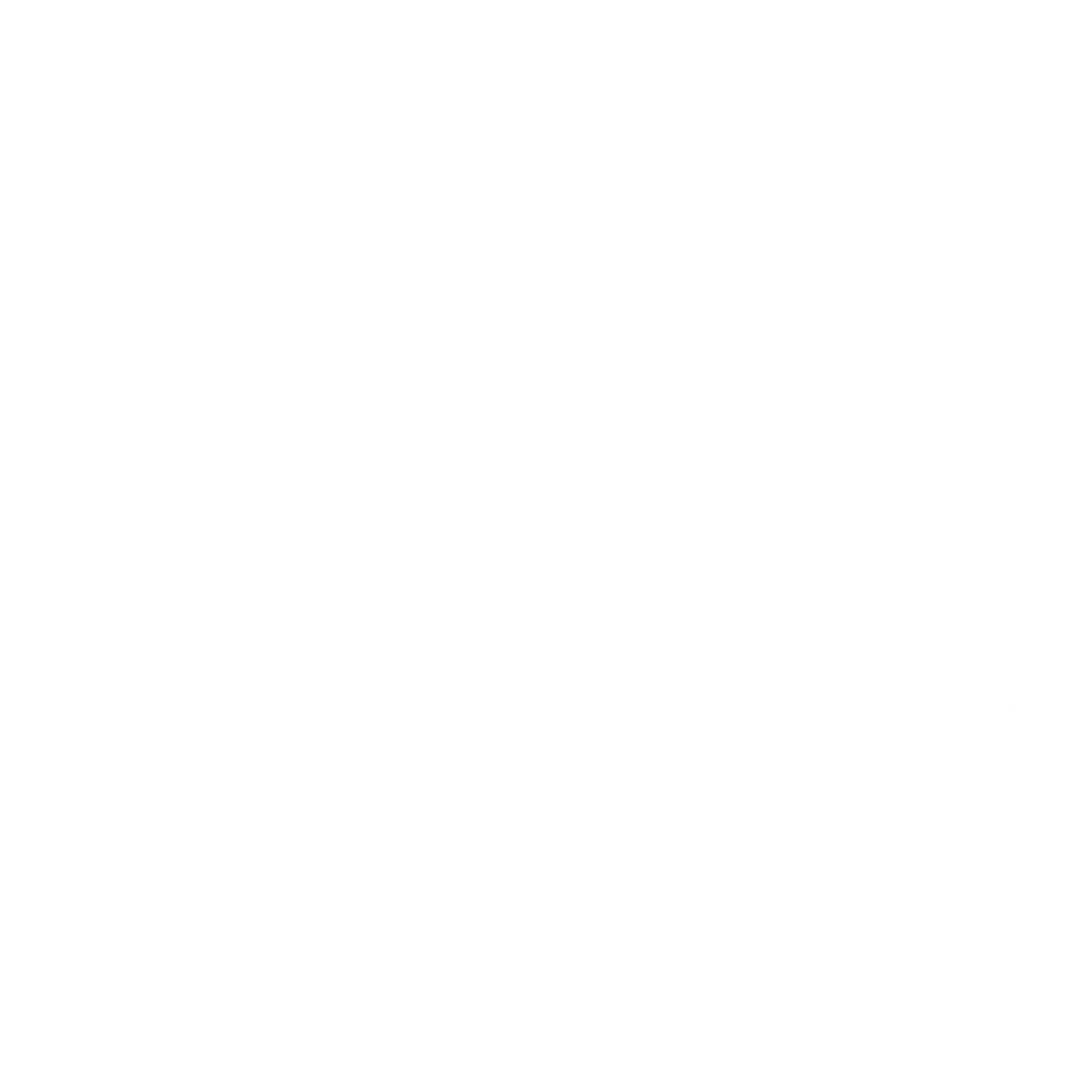 じょう
ひょうじ
かくにん
じょうほう
こうかん
SNS：情報を交換するためのサービス
きけん
28.フリーWi-Fiには危険がいっぱい！
Wi-Fiスポットの中には、
悪質なものや、安全性の低いものもあります。 
外出先で利用するときは、
提供者や通信内容の保護を必ずチェックしよう！
あくしつ
あんぜんせい
ひく
がいしゅつさき
りよう
ていきょうしゃ
つうしん
ないよう
ほご
かなら
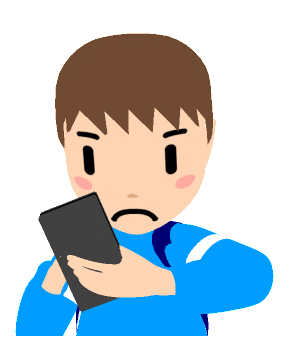 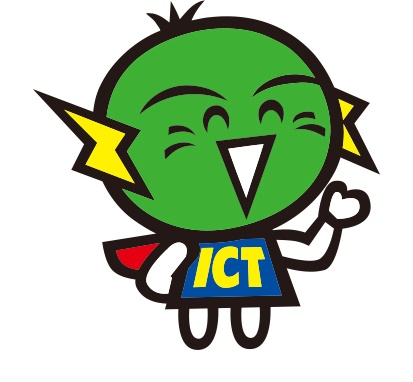 あんぜんせい
かくにん
安全性を確認するチカラが
必要なんだね
ひつよう